三信家商
建教合作班
教育點燃每個學生心中的創造力
建教合作學制介紹
三信青年人未來築夢人
108學年建教班科別介紹
選擇建教班的優點
三信合作機構介紹
優秀校友圓夢
就讀三信優勢
1
建教合作學制介紹
階梯式建教班
輪調式建教班
學校之一年級及二年級學生在校接受基礎及專業理論教育，三年級在建教合作機構接受職業技能訓練。
學校與建教合作機構以兩班為單位實施輪調，一班在校上課，另一班在建教合作機構接受職業技能訓練。
2
109學年建教班科別介紹
觀光科
★輪調式
美容科
★輪調式
餐飲科
★輪調式
★階梯式
3
選擇建教班的優點
有津貼
有補助
有證照
有保證
超強師資陣容，輔導建教生在校上課期間，考取專業乙丙級證照
建教生每月基本工資109年1月1日起調整為23,800元
就業有管道
(留廠制度健全)
升學有進路
(產學攜手計畫)
高職三年學費、雜費全免，減輕家庭經濟負擔
4
三信家商建教合作事業單位
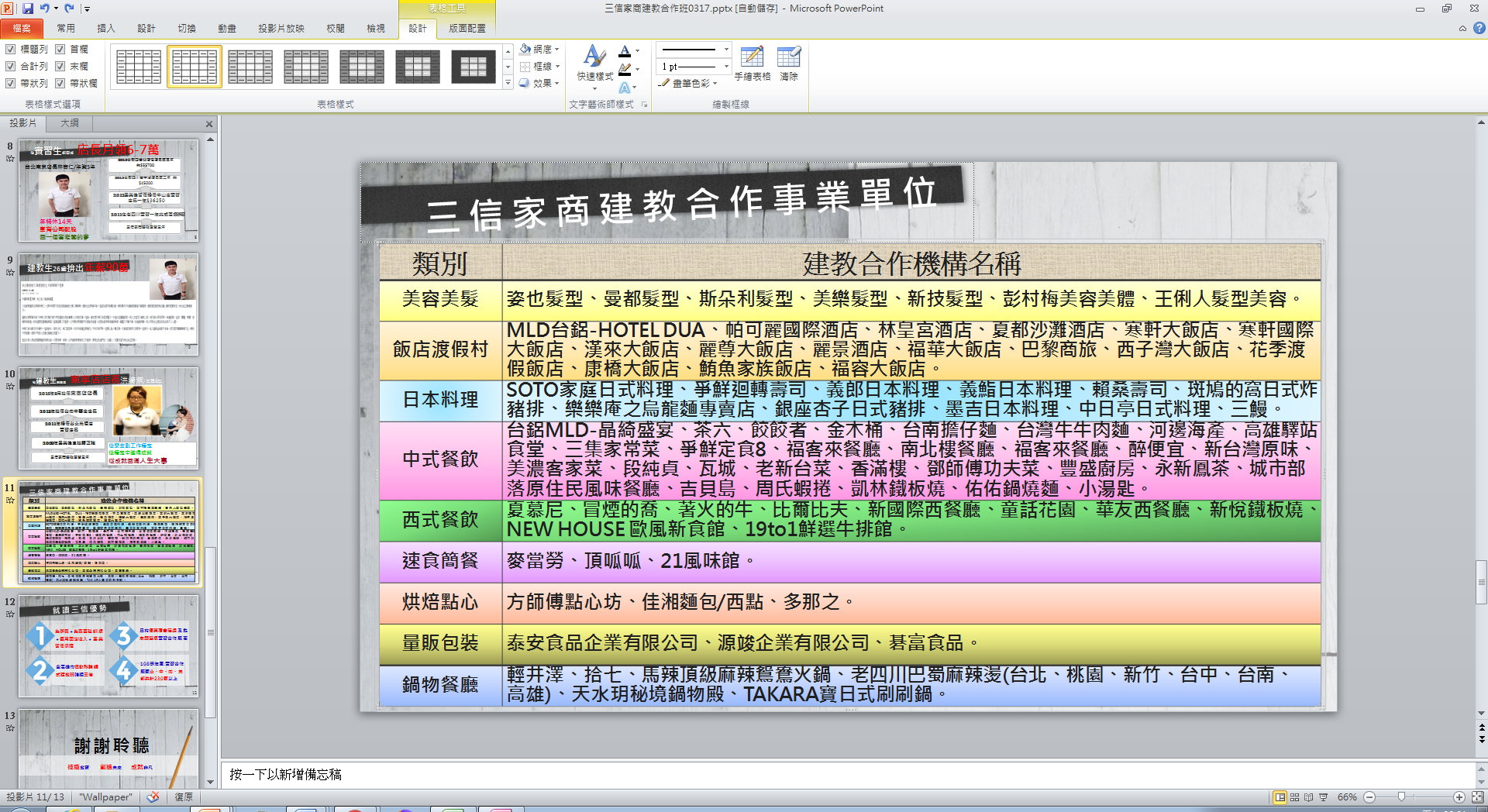 5
建教生26歲拚出年薪90萬
台北南京店長林宥仁/年資5年
三信家商傑出校友
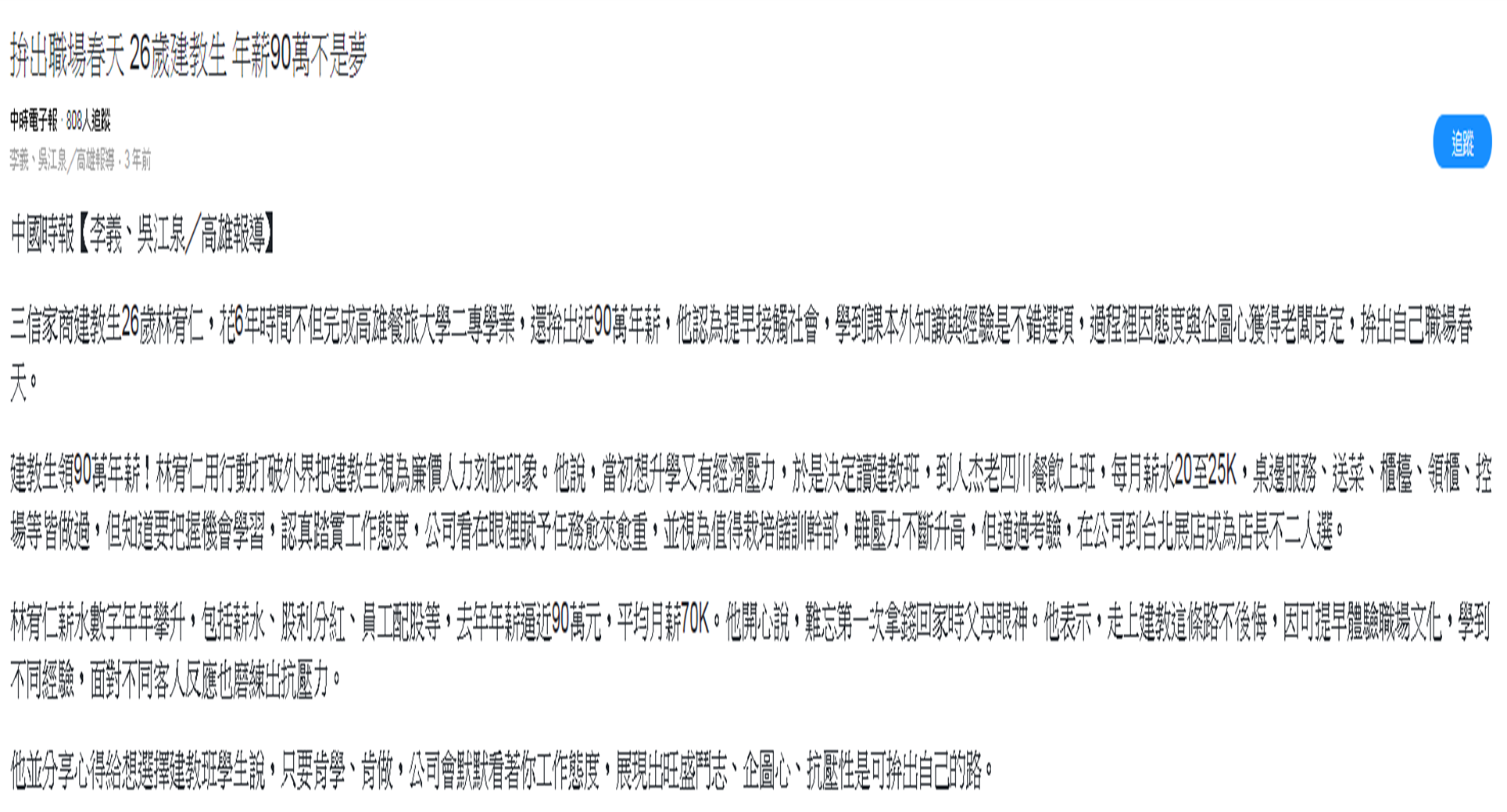 CEO: Jessica Bendinger
6
The Power of PowerPoint | thepopp.com
就讀三信優勢
三年共42萬以上的基本津貼
擁有乙+丙級證照
畢業即就業
升學有進路
三信校慶之校友回娘家
7
三信家商
歡迎您加入我們
技職教育      創造未來      成就非凡